Seminar NAIC/ASSAL/SVS
Regulation & Supervision of Market Conduct
Producer
Licensing
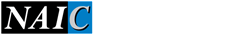 © 2014 National Association of Insurance Commissioners
Presentation Overview
Producers - Agents/Brokers
License Types 
Licensing Process
License Continuation
State Producer Licensing Database
2
Producers – agents/brokers
Licensable Activities – Sell, Solicit or Negotiate
Distinction of Agents and Brokers
Captive and Independent Agents
3
License types
Individuals
Business Entities
Resident and Non-Resident
Six Different Lines of Authority
4
State Licensing process                      for Individuals
Pre-Licensing Education
Application Submission
Examination by Line of Authority
Background Questions and Fingerprints
Issuance of the License
Appointment by Insurance Company
Affiliation with Business Entity
5
State licensing process for business entities
Business Entities License by Line of Authority
Application Submission
Designated Responsible Producer
Appointments
6
License Continuation
Two-Year Renewal Cycle
Continuing Education Requirements
Mandatory Reporting of Actions
Appointment Terminations
Suspensions/Revocations/Reinstatements
7
State producer licensing database
Demographic Information on all Producers
License Information – State Licensed, License Numbers, Authorized Lines,     License Status
Company Appointment Information – Effective Date, Termination Date and Reason for Appointment Termination
Complaints and Regulatory Actions
8
Questions/Comments
9